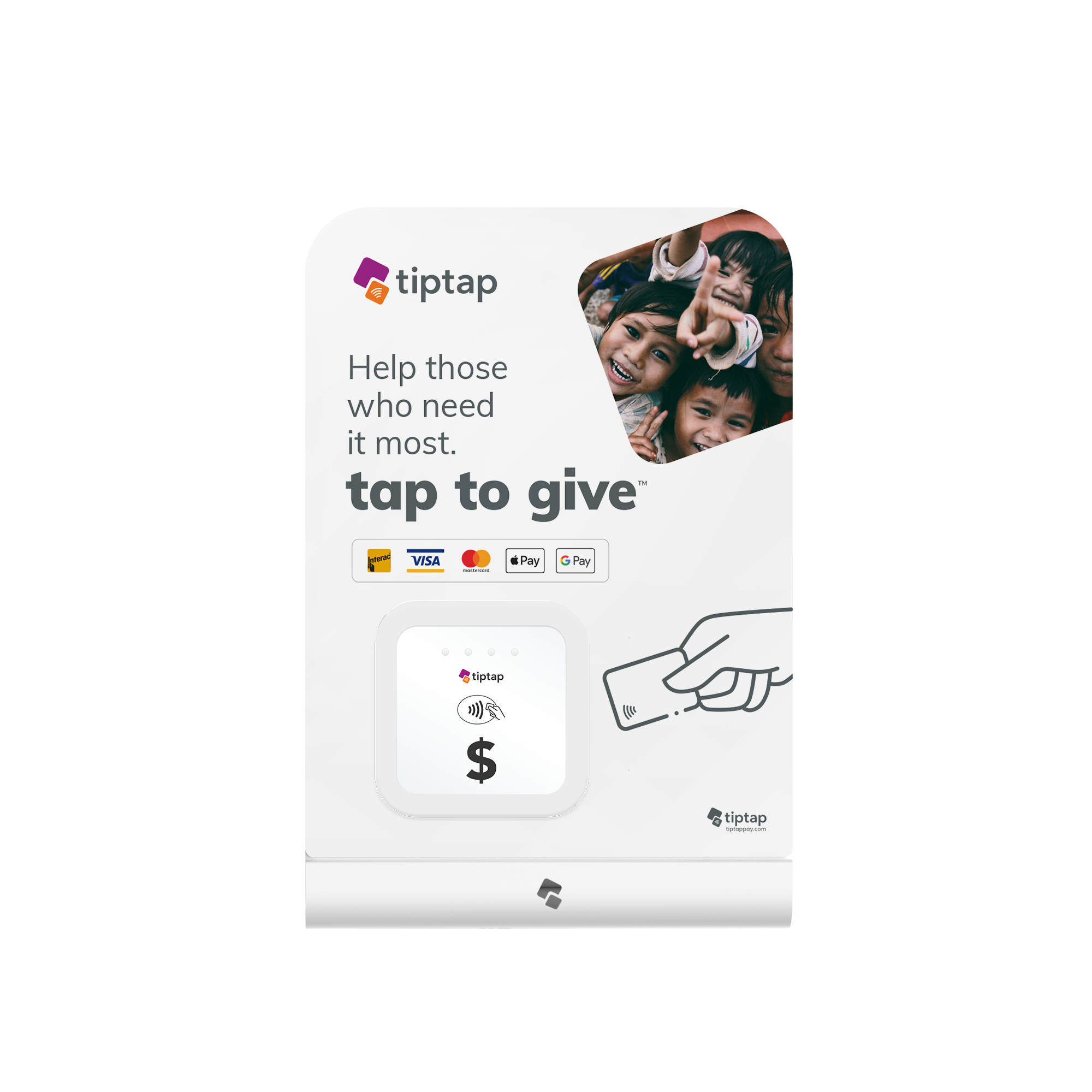 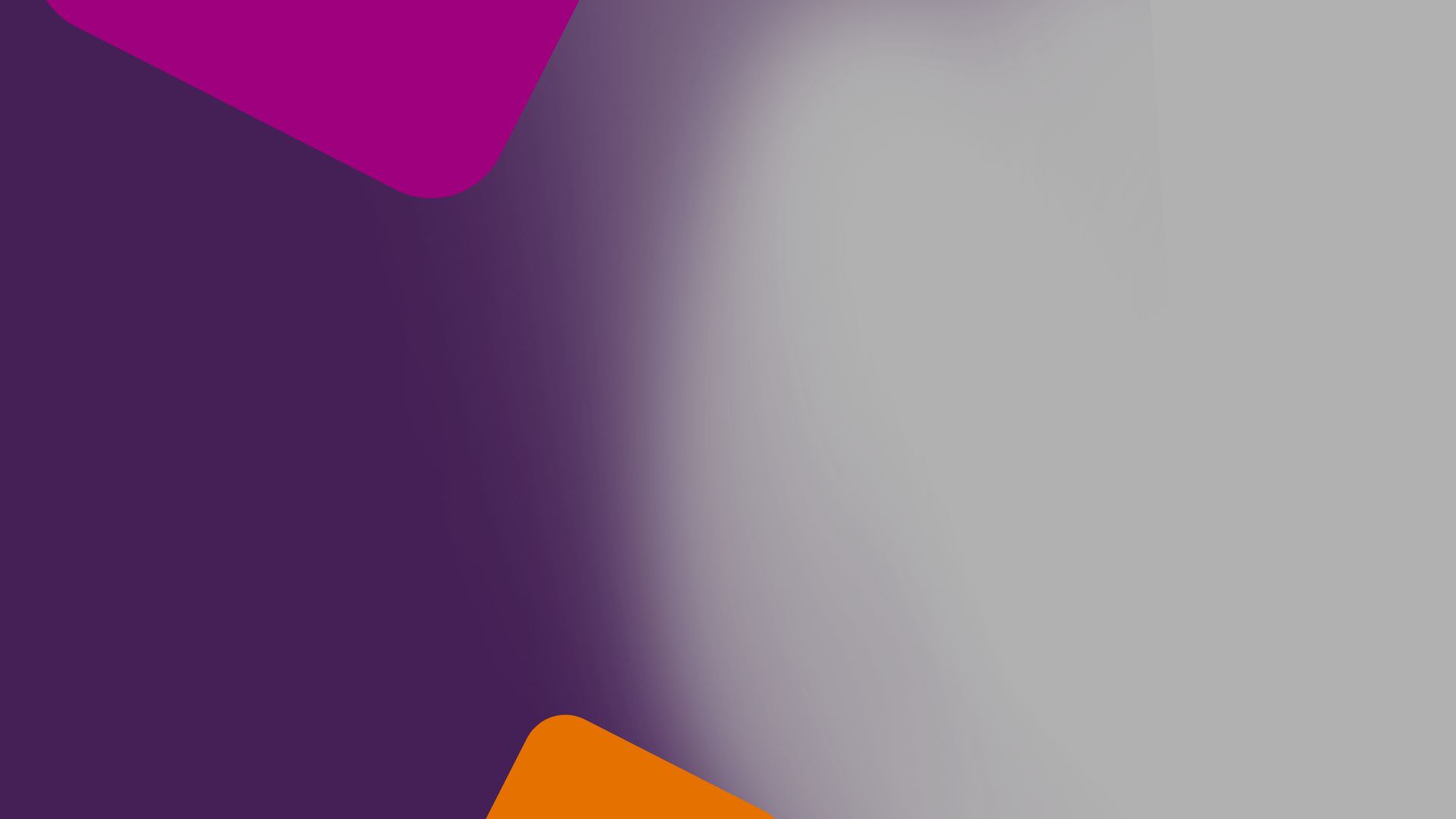 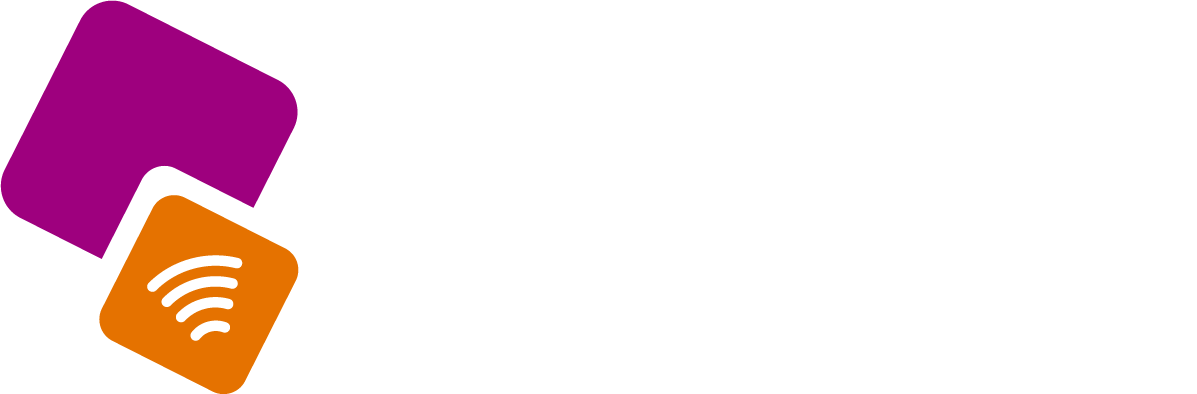 how tiptap will help us collect more
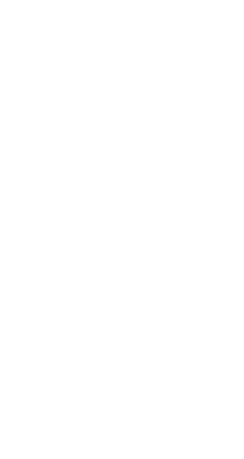 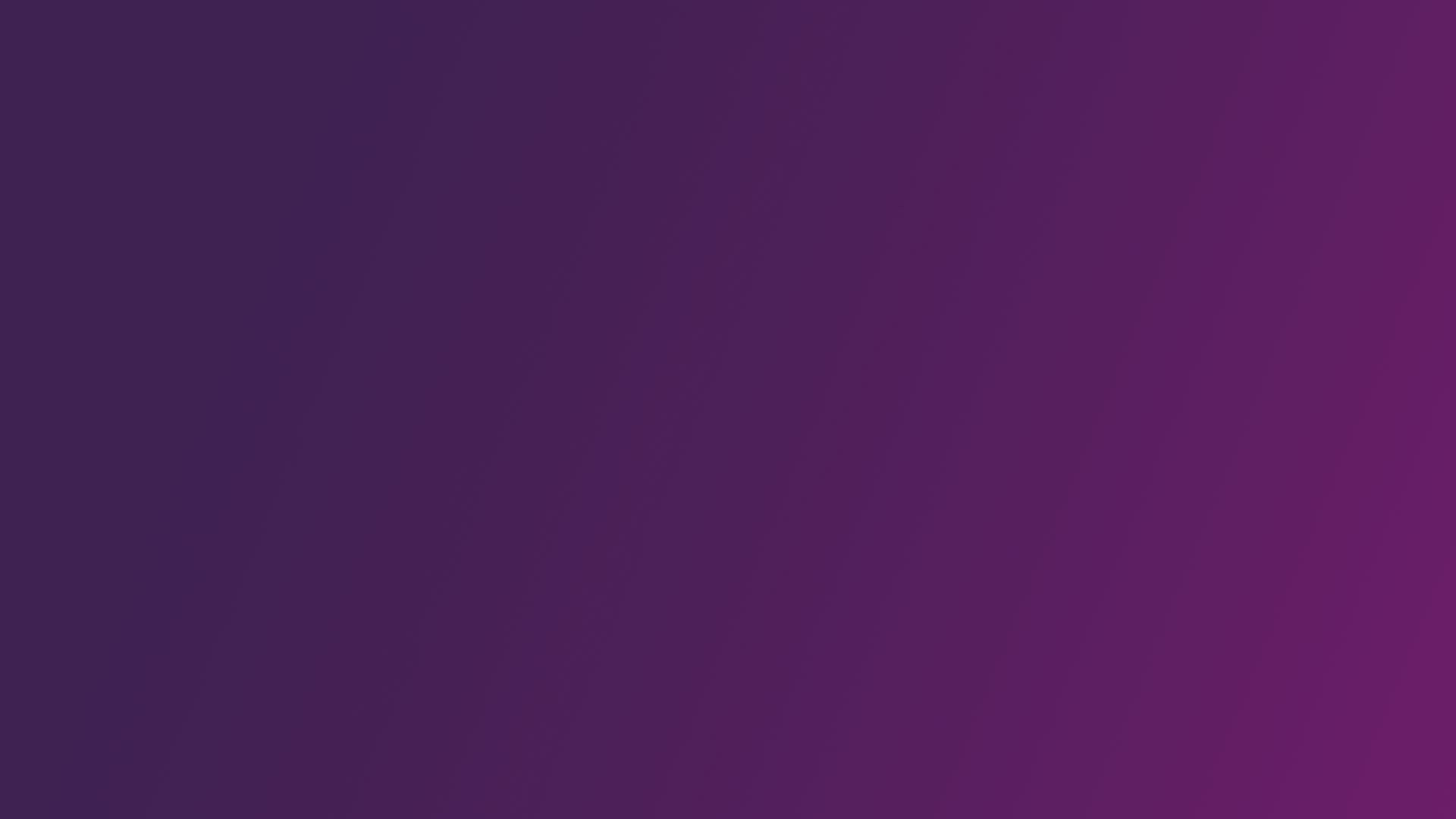 collect more.
do more.
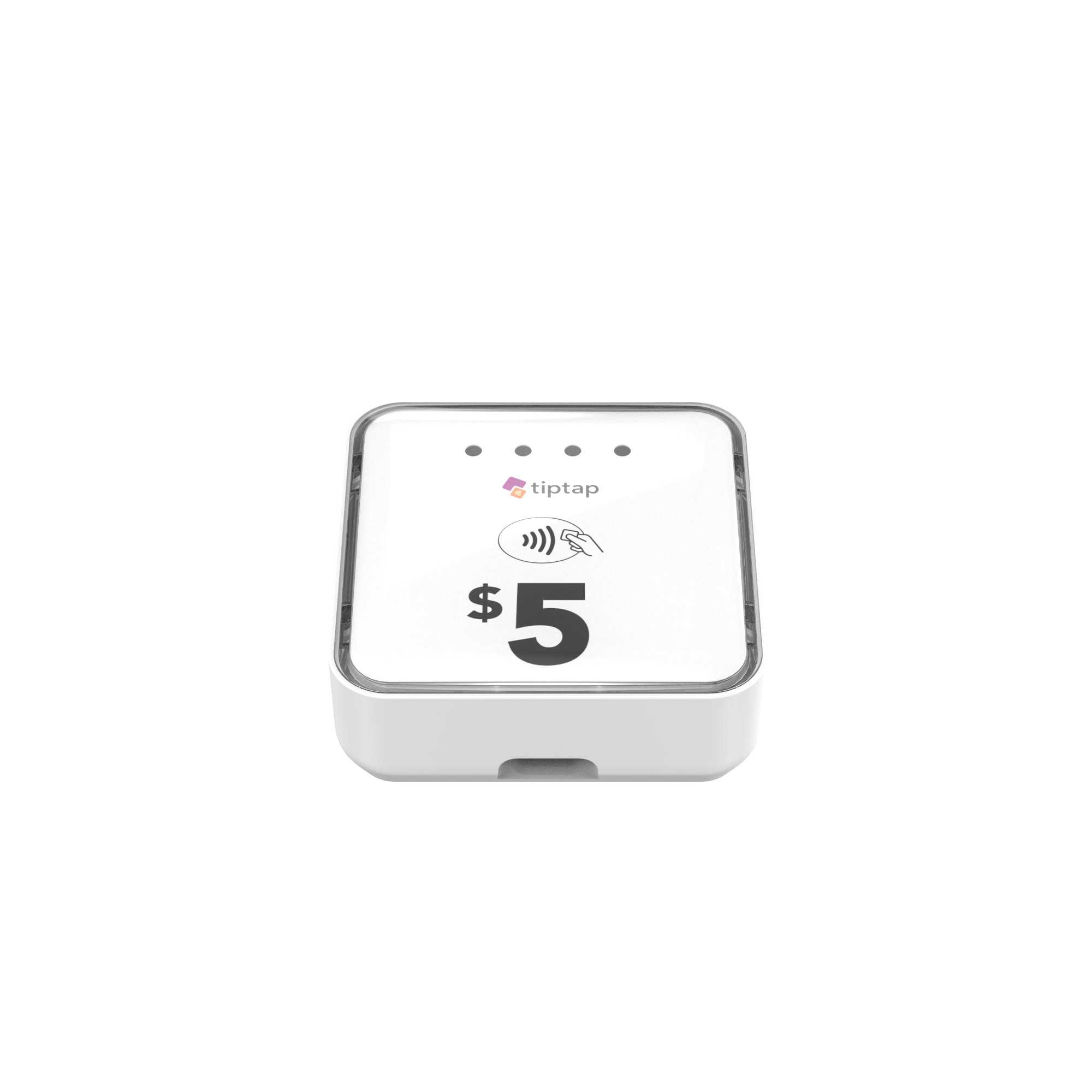 Cash and coin is gone.

A simple tap is all it takes.
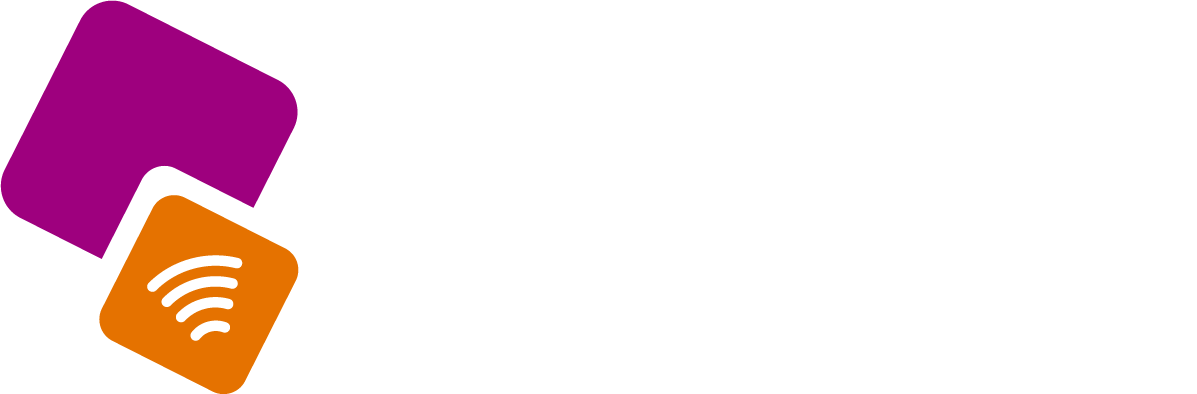 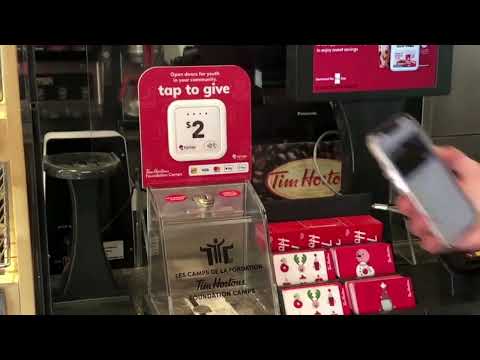 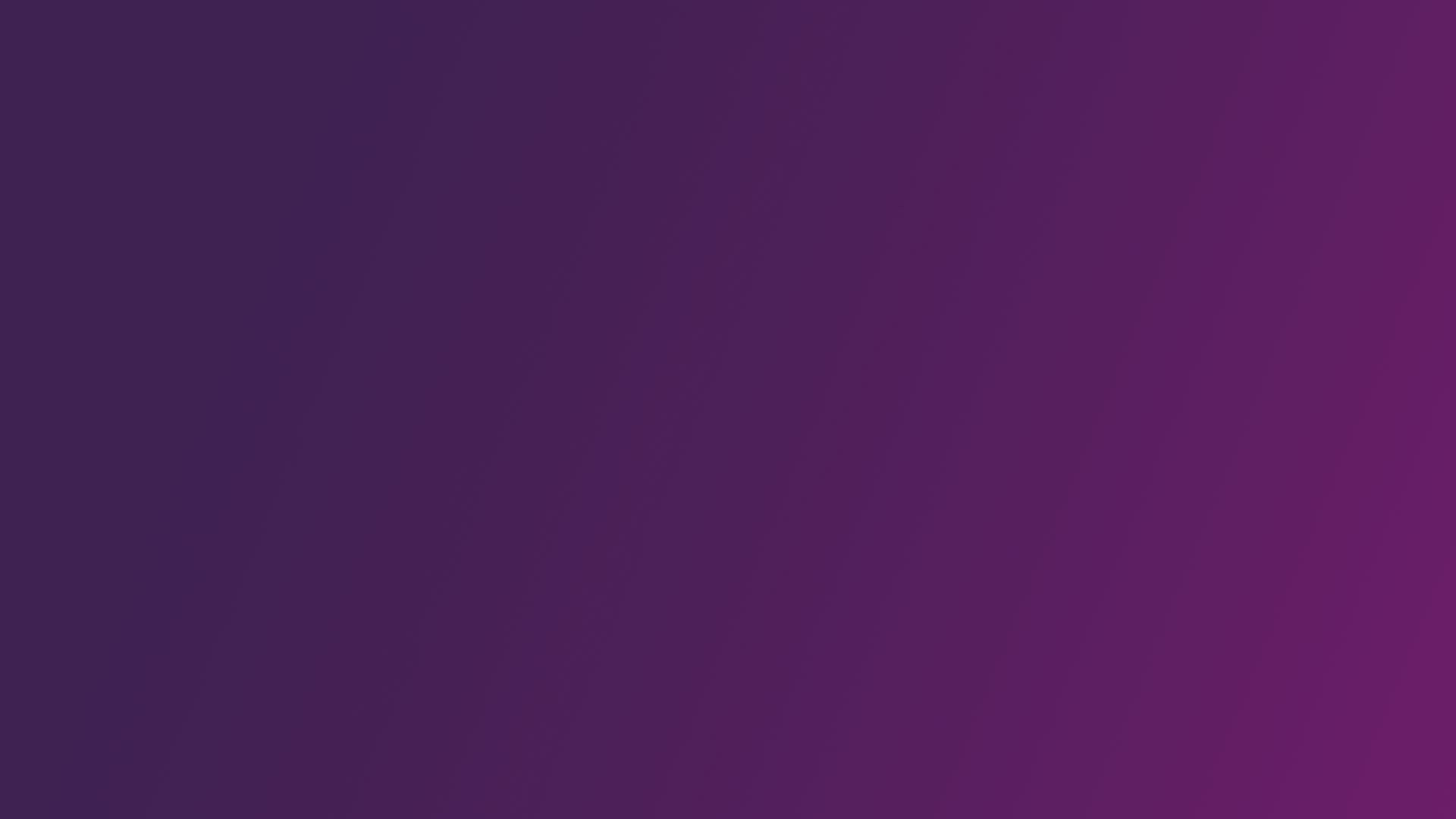 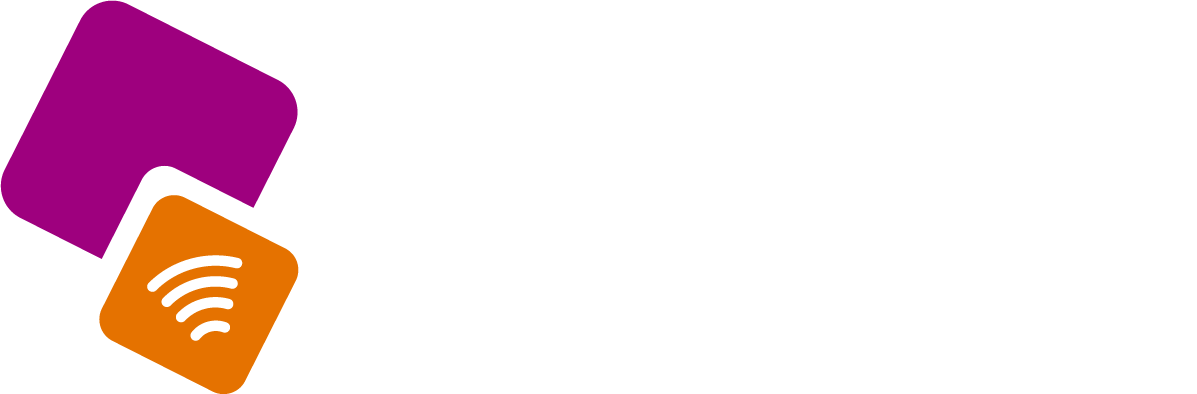 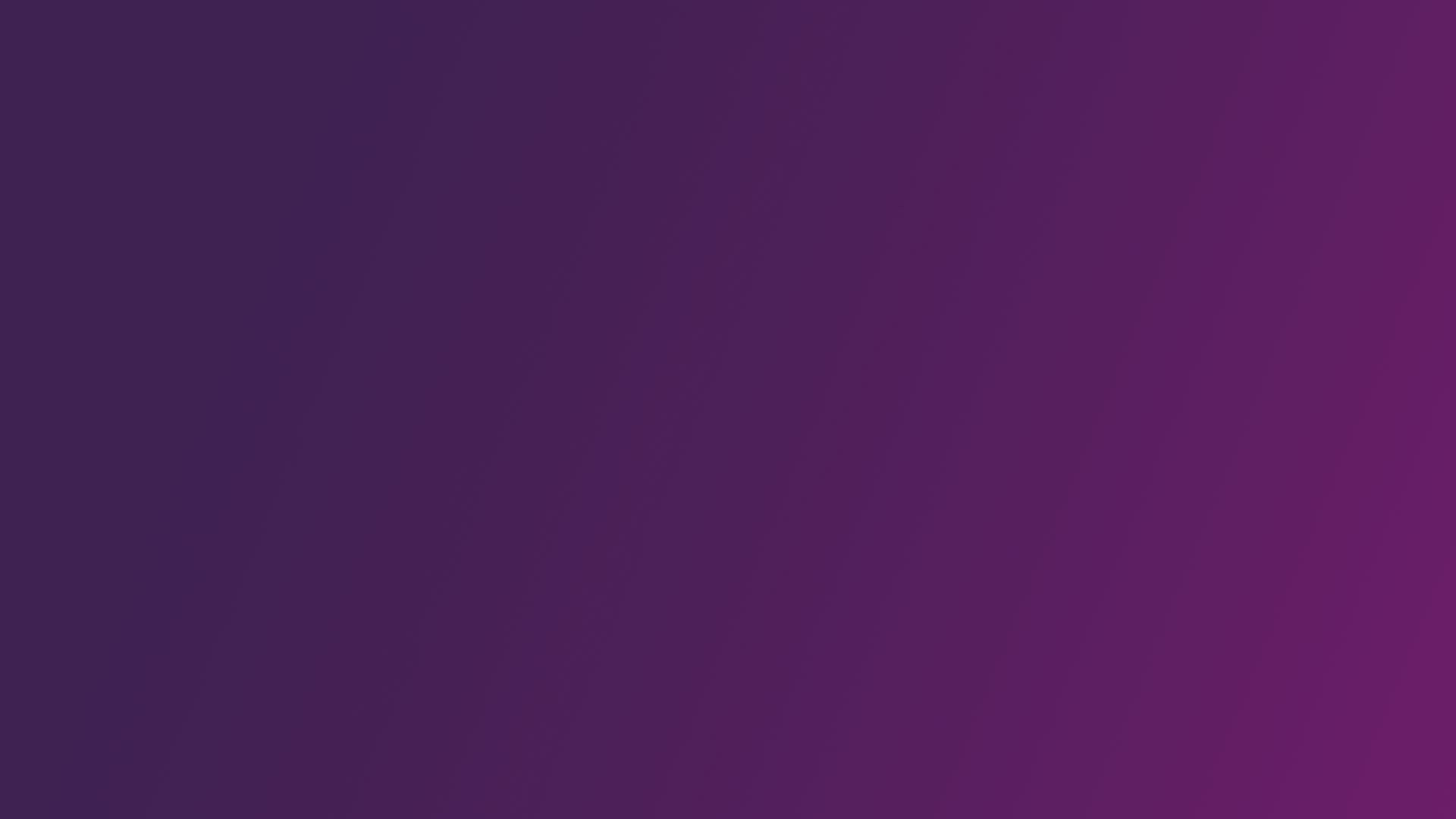 does it work? you bet!On average our customers collect…
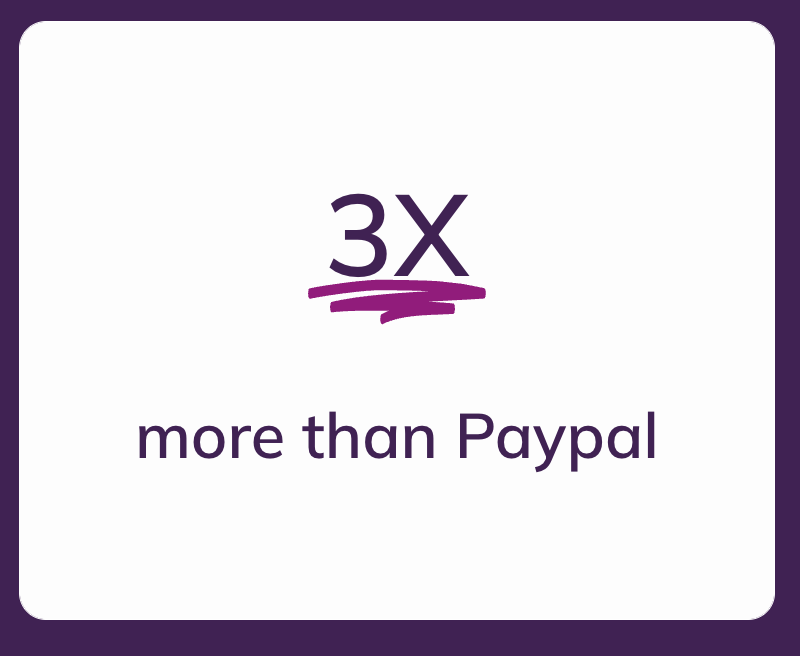 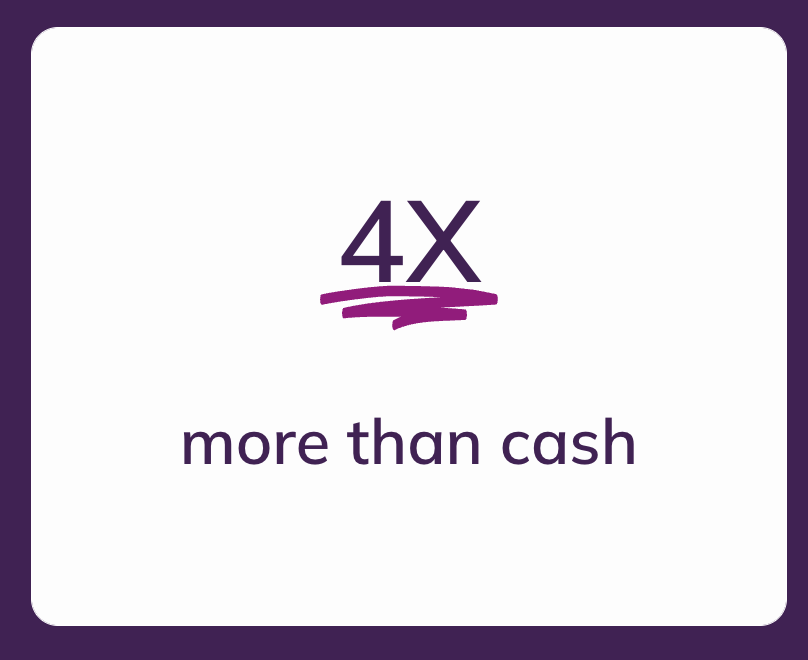 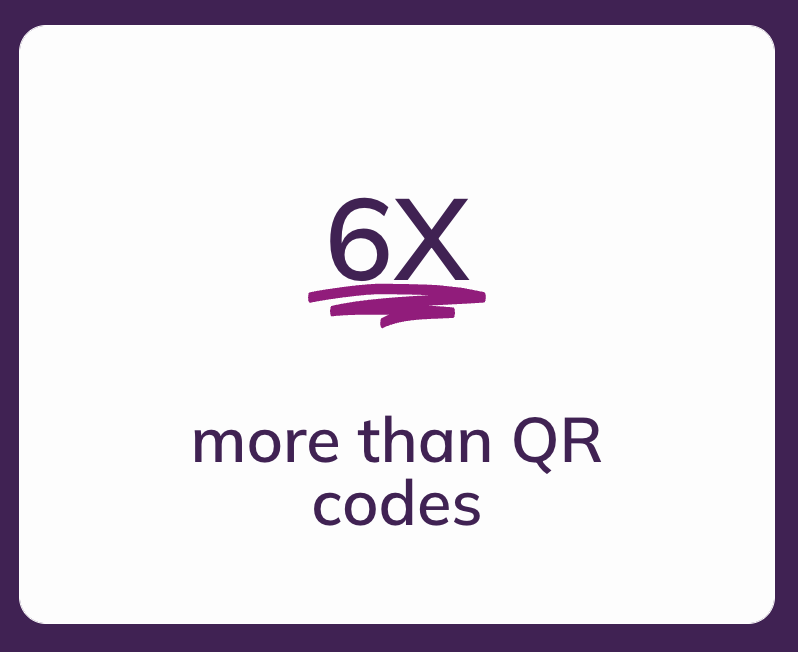 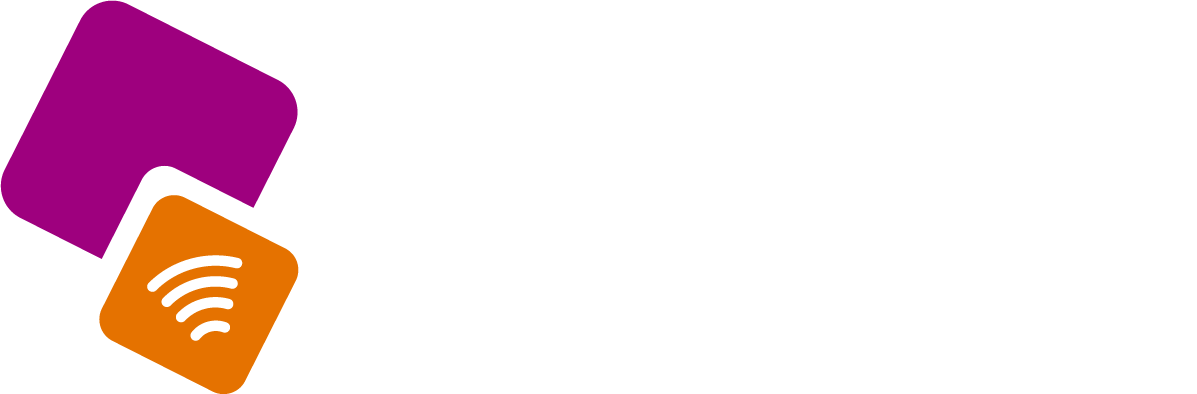 simple & effective solutions
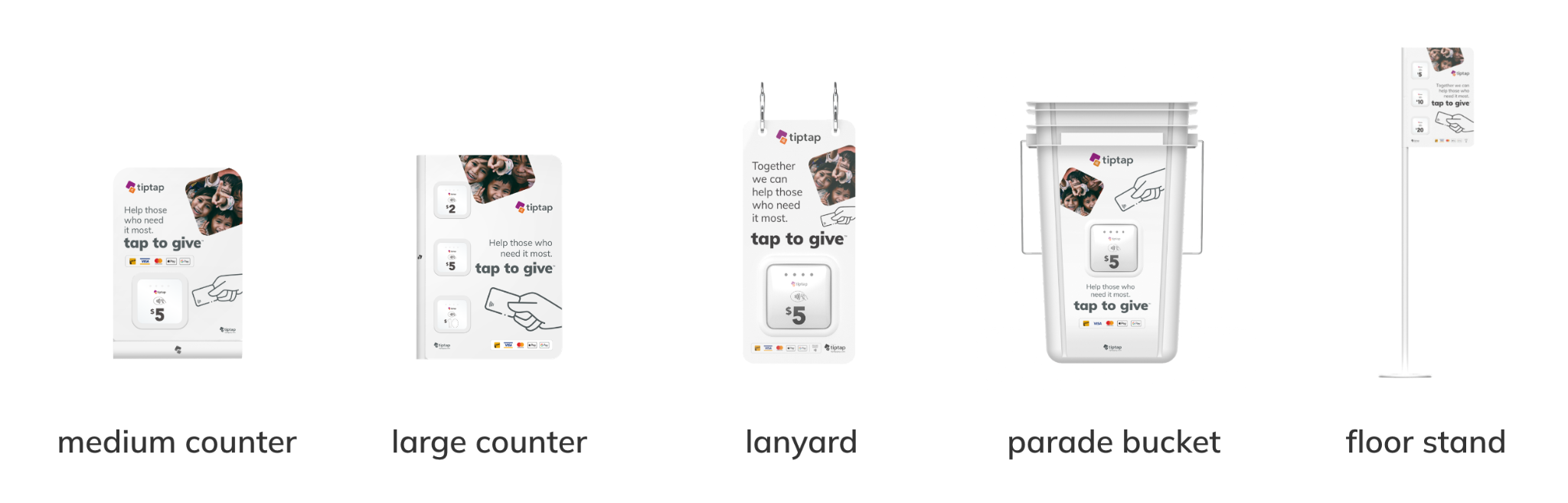 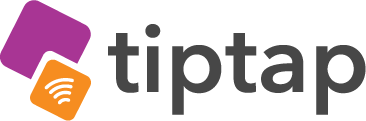 how it works: as easy as A...B…C!
A: choose your solution:
counter, floor stand, lanyard, poster, parade bucket
B: customize your sign (optional):
Standard ready-to-tap sign: included
Online design tool (add your logo and tagline): $40
Design your own (user our Adobe Illustrator templates): $0
Let us design and print for you: $105
C: start collecting!
Power up your solution and start collecting!
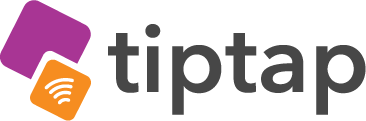 frequently asked questions
How long will it take to receive my order?
On average, it takes 5-7 business days to receive your order

Is it easy to setup?
Yes! Simply plug-in to a wall outlet or battery and start collecting. No apps, wifi, or setup needed

How do I see results?
View results of your campaign in real-time on your dashboard

Is there a fee per tap?
Yes, 1.5% of transaction per successful tap plus any applicable card fees (typically 3.5% for most cards)

Is there a minimum time commitment?
No, after you purchase, the subscription remains active until you cancel with 30 days notice and return the device(s).
View all FAQs
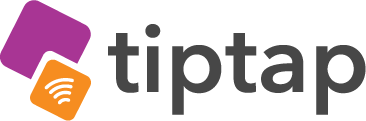 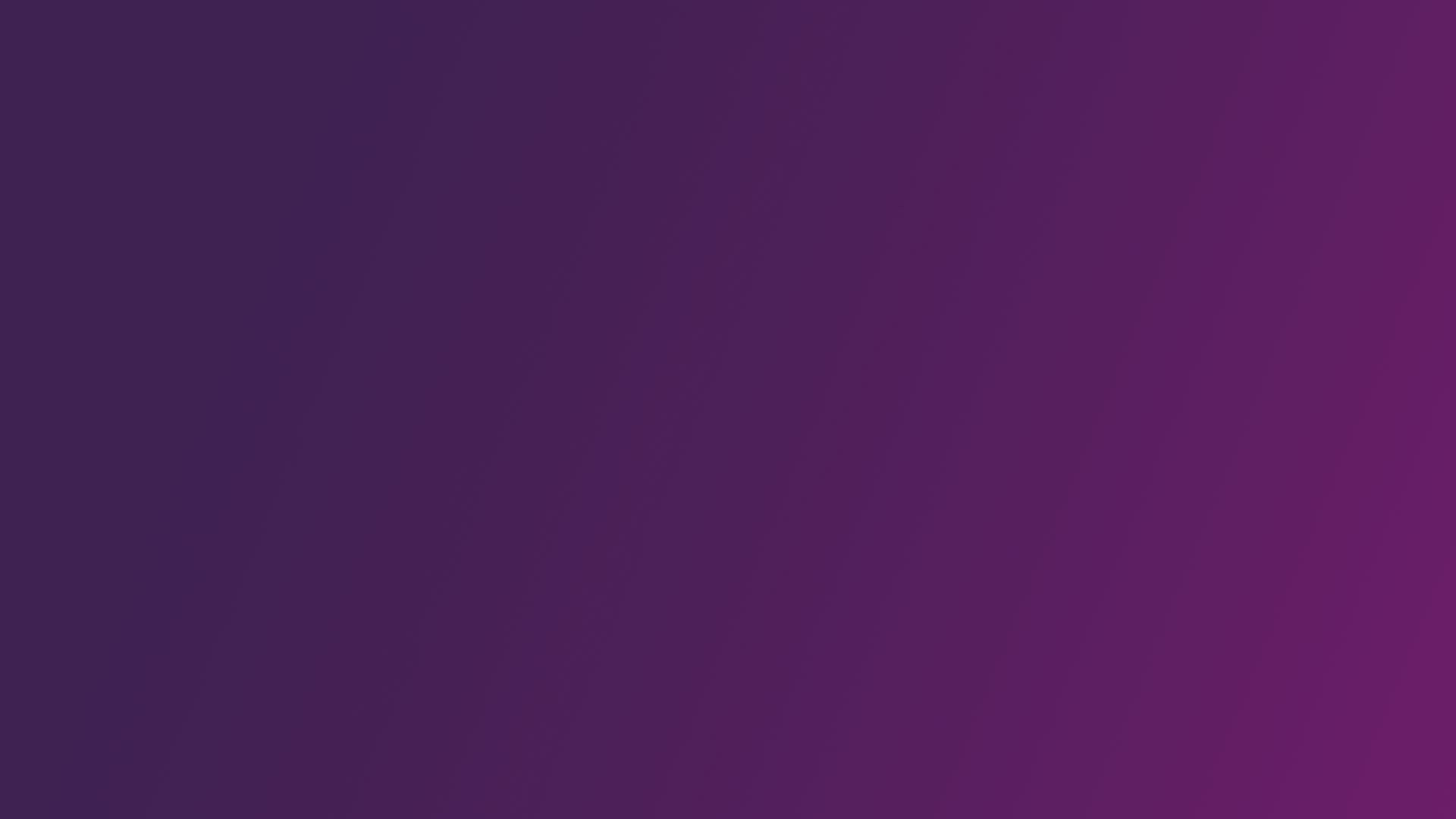 ready to get started?Visit the online store for product 
details and pricing.
shop.tiptappay.com
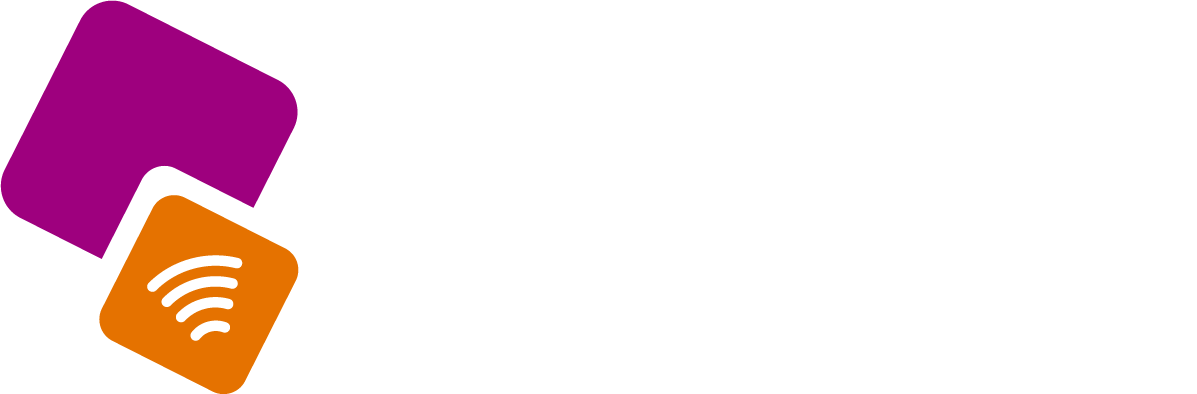